SOURCING
Ms.S.Priya, Assistant professor,   
Department of Fashion Technology And Costume Designing,
Bon Secours College for women,
Thanjavur.
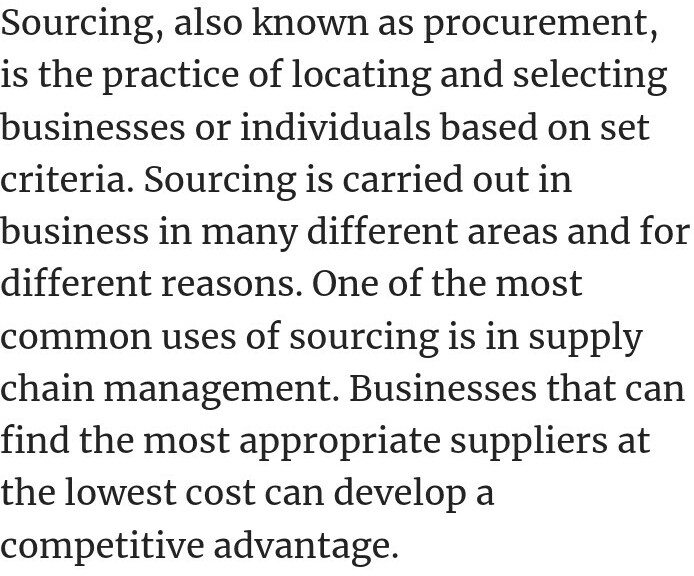 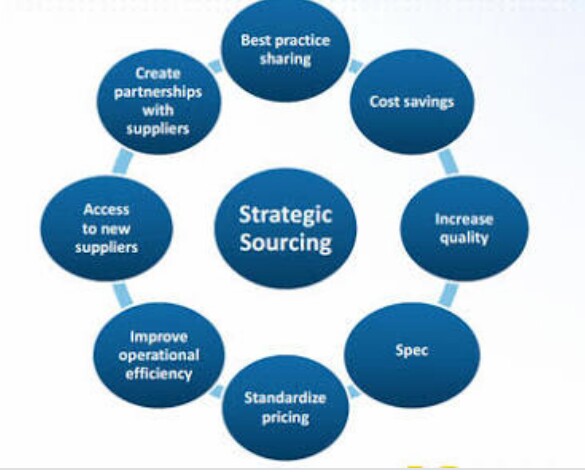 COSTING
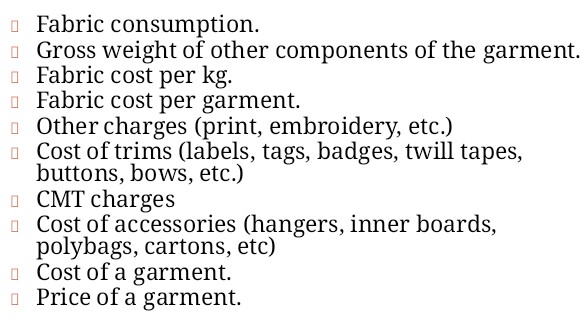 COSTING TYPES
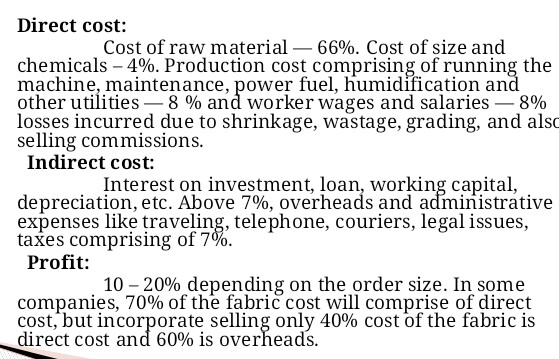 GARMENT COSTING
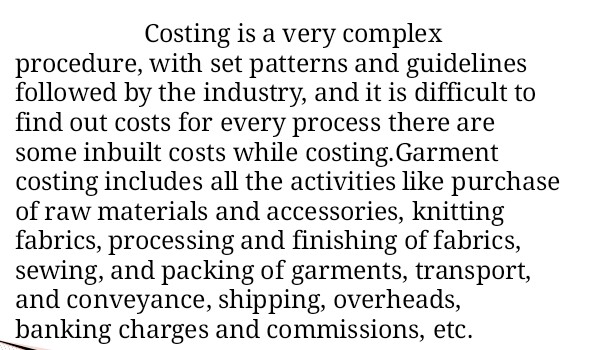 QUALITY ASSURANCE
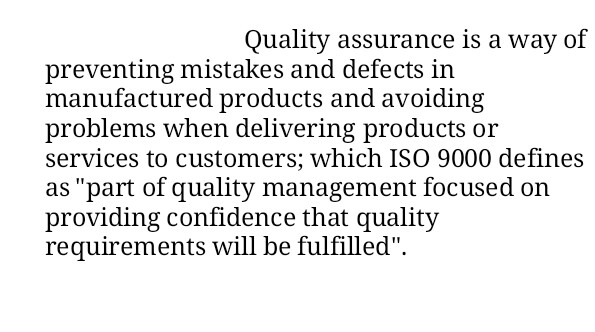 MERCHANDISING
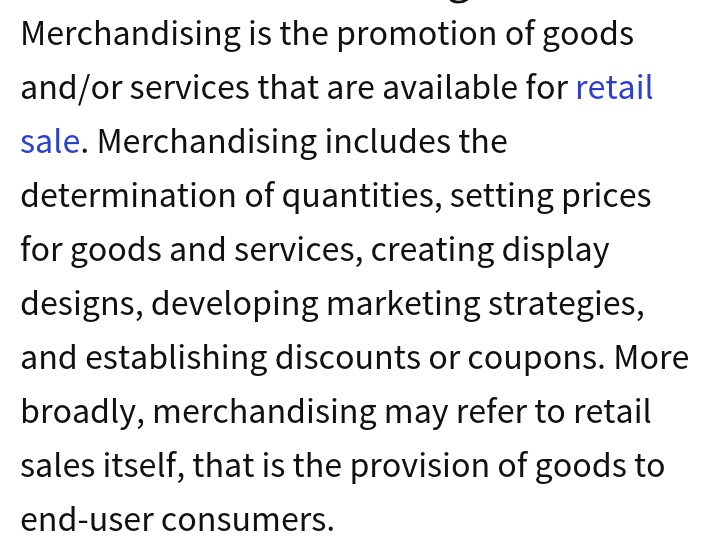 RESPONSIBILITIES OF MERCHANDISER
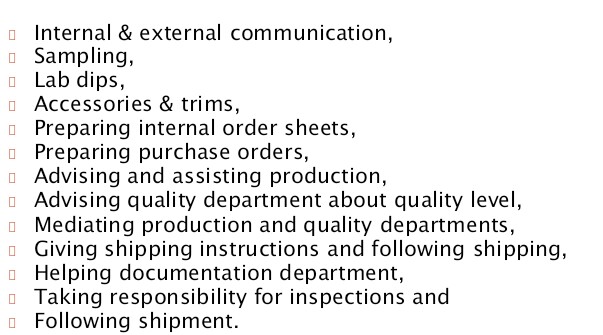 VISUAL MERCHANDISING
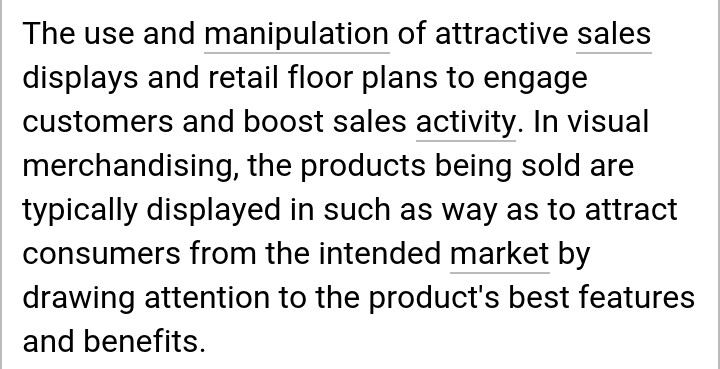 RETAIL MERCHANDISING
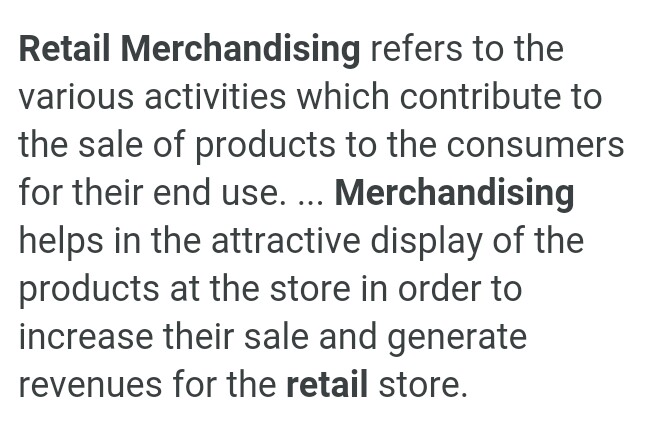 Thank you